Les ressources consommables
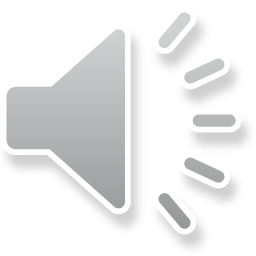 Dans notre communauté, on utilise des ressources consommables.
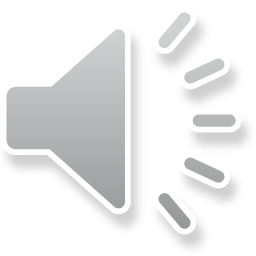 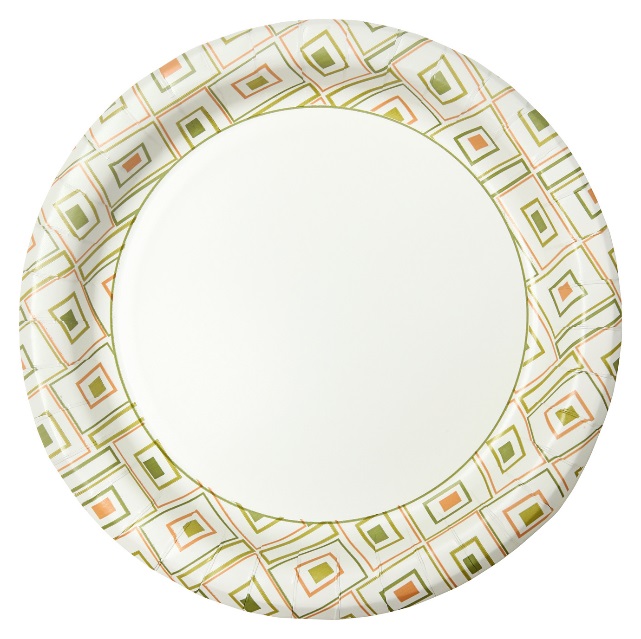 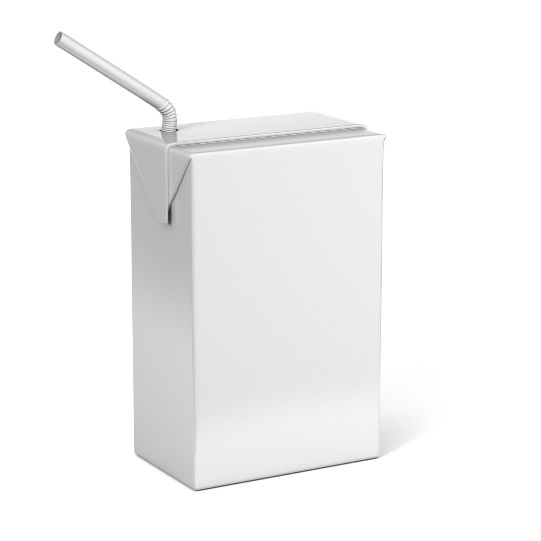 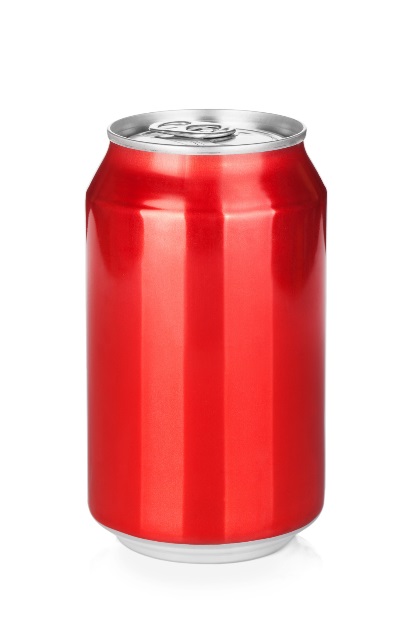 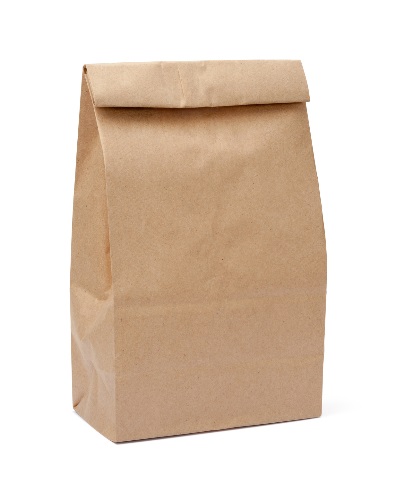 Une ressource consommable est quelque chose qui ne peut pas être utilisé plusieurs fois.
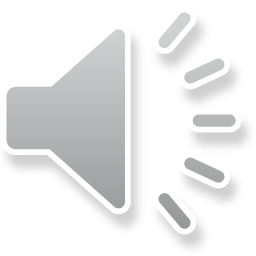 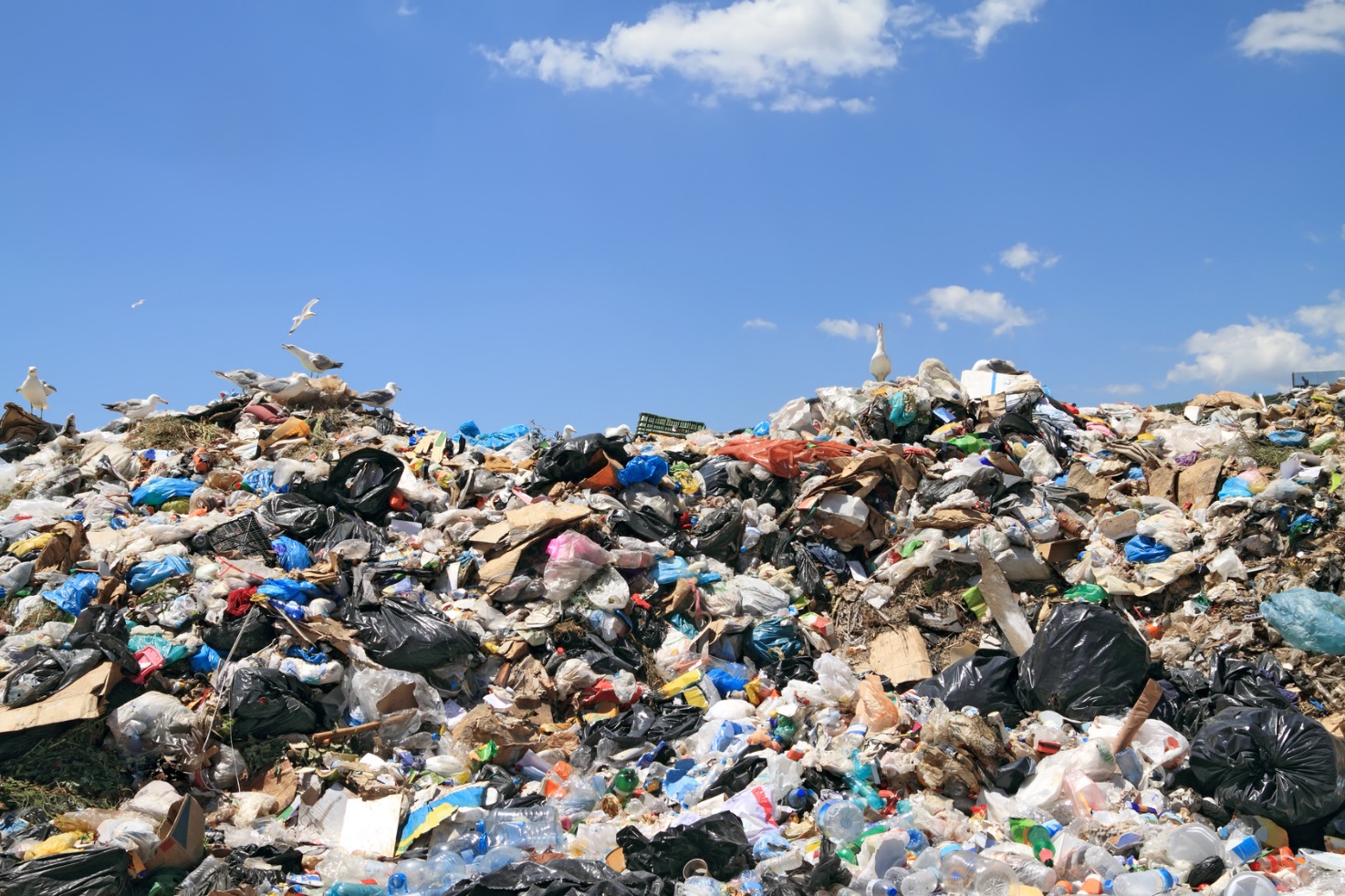 Des sacs en plastique sont des ressources consommables.
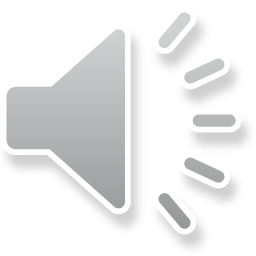 Une tasse en polystyrène ou plastique est une ressource consommable.
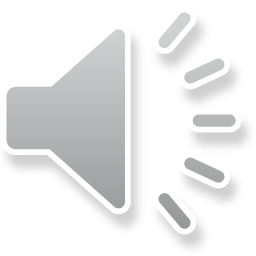 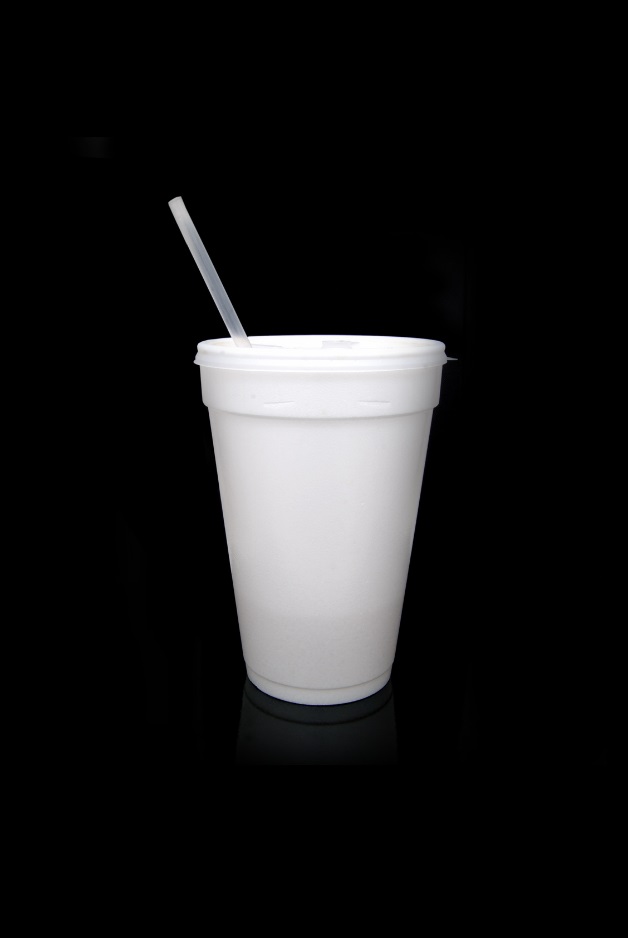 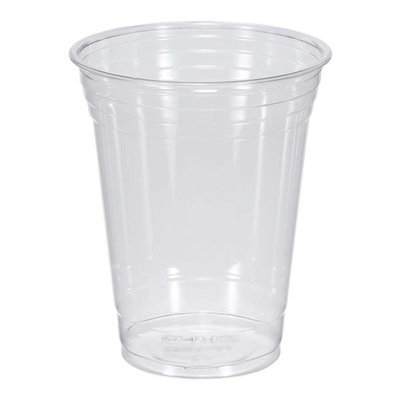 Une couche de bébé est une ressource  consommable.
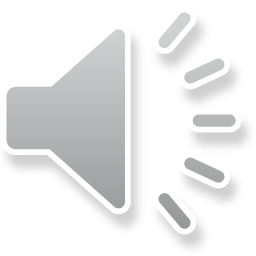 Une bouteille de plastique est une ressource consommable.
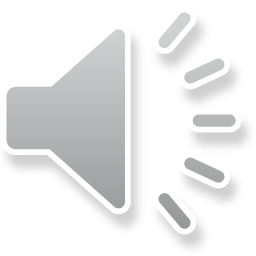 Un sac en papier est une ressource  consommable.
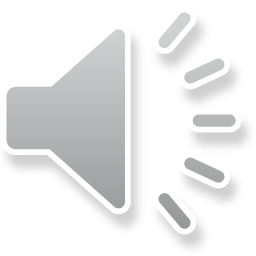 Des pailles en plastique sont des ressources  consommables.
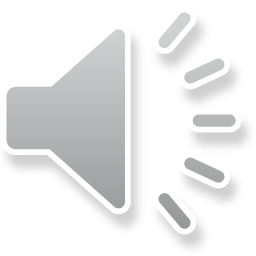 Pour utiliser moins de ressources consommables, on peut faire des meilleurs choix.
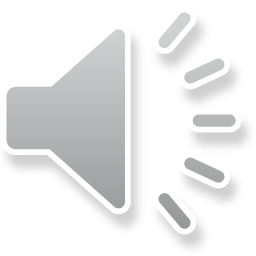 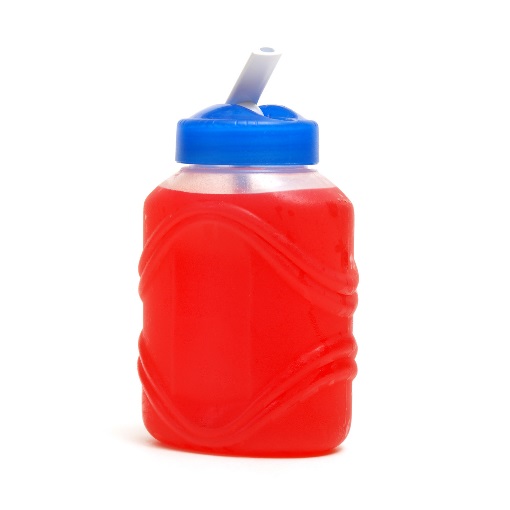 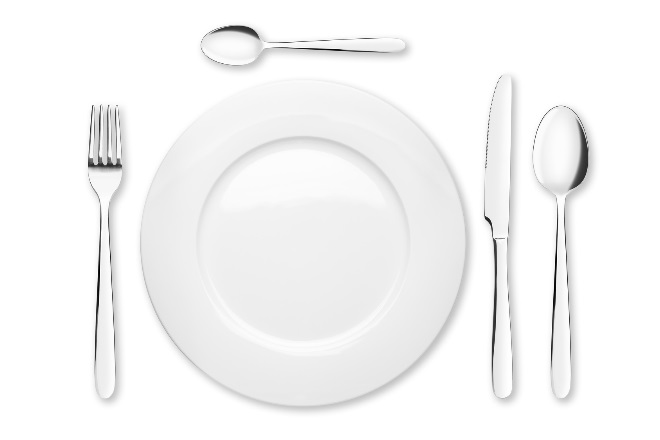 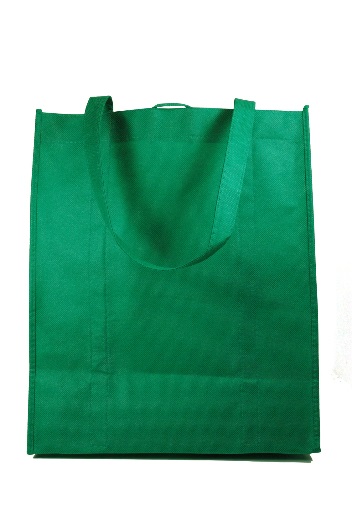 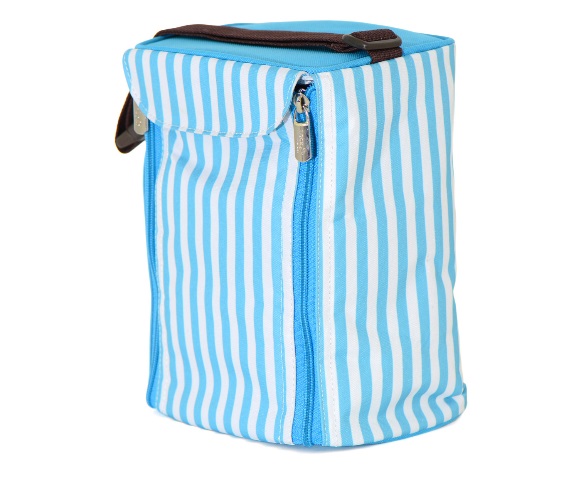 Un sac en tissu n’est pas une ressource consommable.
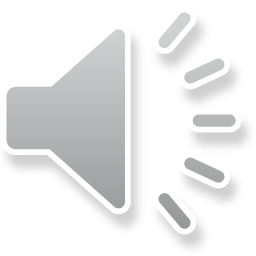 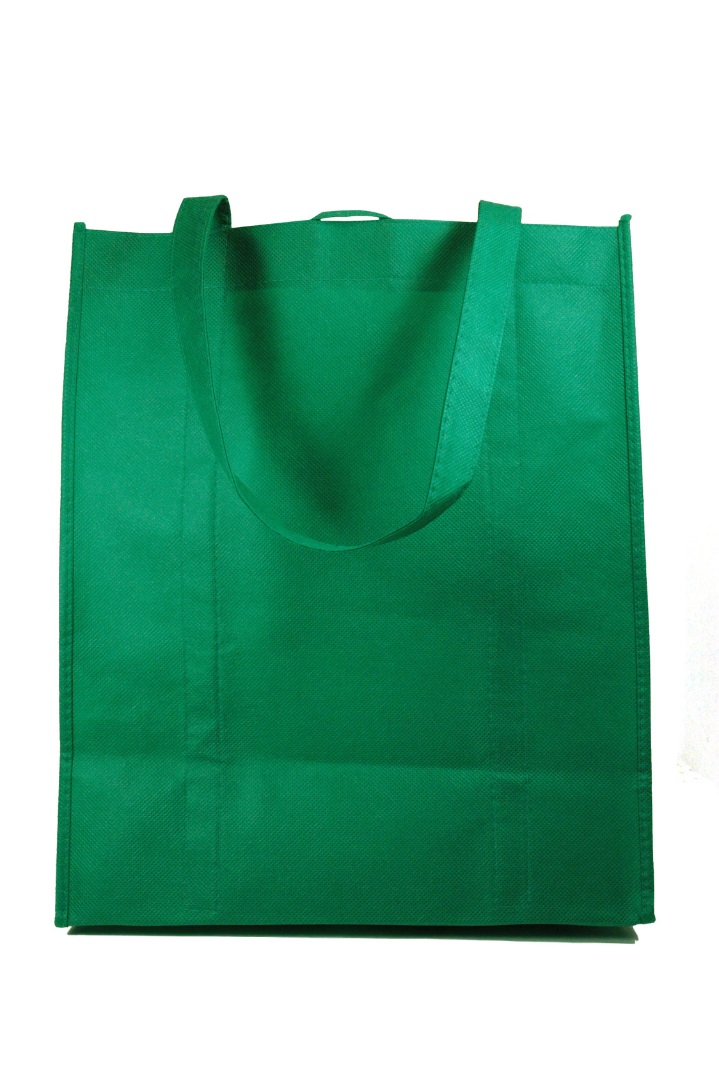 Une tasse réutilisable n’est pas une ressource consommable.
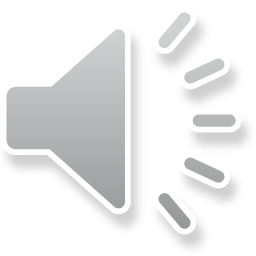 Des couches de bébé en tissu ne sont pas des ressources consommables.
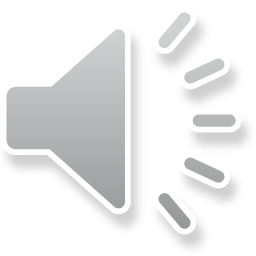 Une bouteille réutilisable n’est pas une ressource consommable.
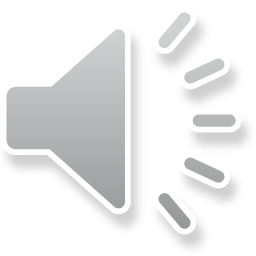 Une boîte à dîner n’est pas une ressource consommable.
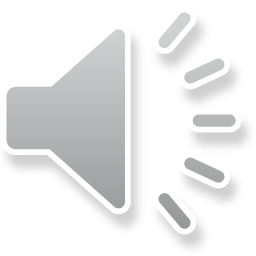 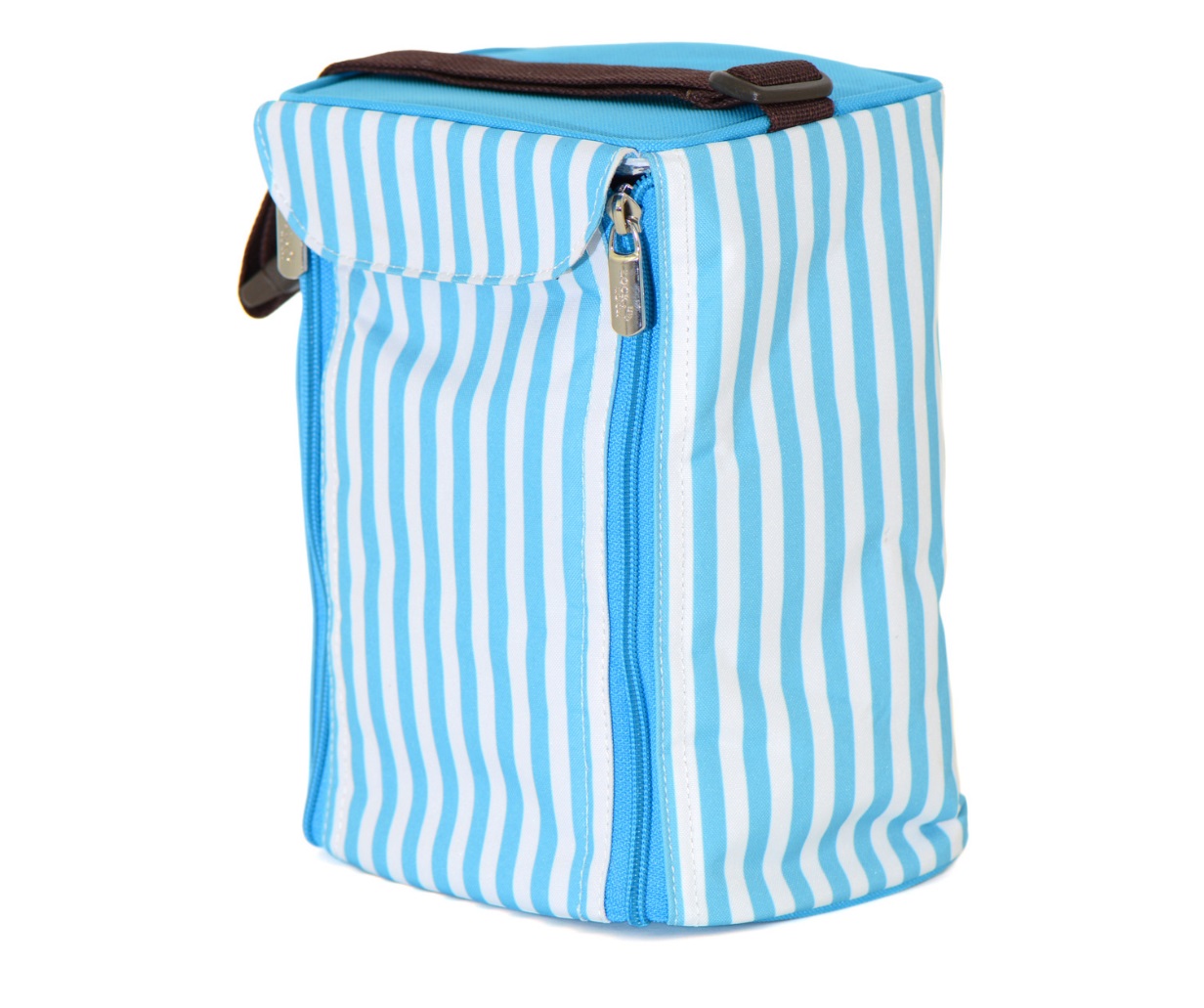